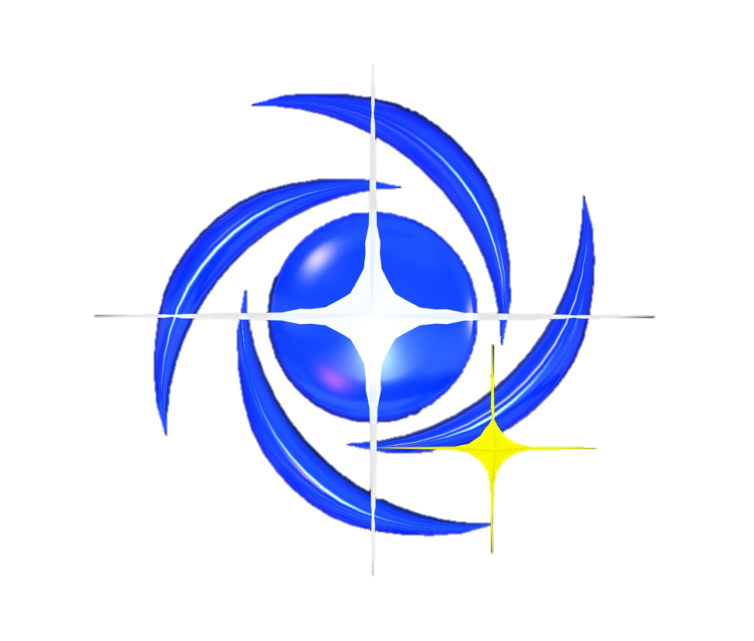 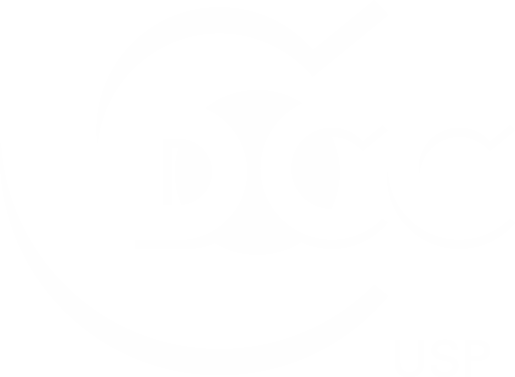 Centro de Divulgação da Astronomia
Observatório Dietrich Schiel
Centro de Divulgação Científica e Cultural
Como sabemos que dia é hoje?
giovana.bertolino@usp.br
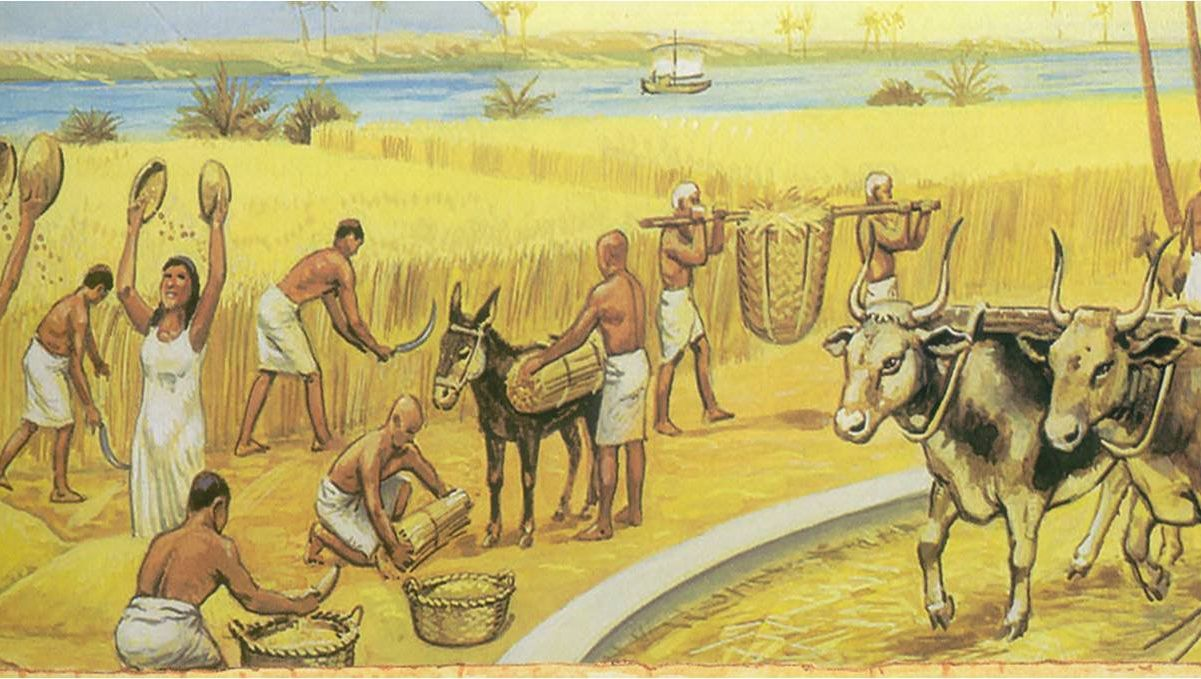 O tempo começou a ser regulado a partir da necessidade de se marcar os períodos de atividades agrícolas.
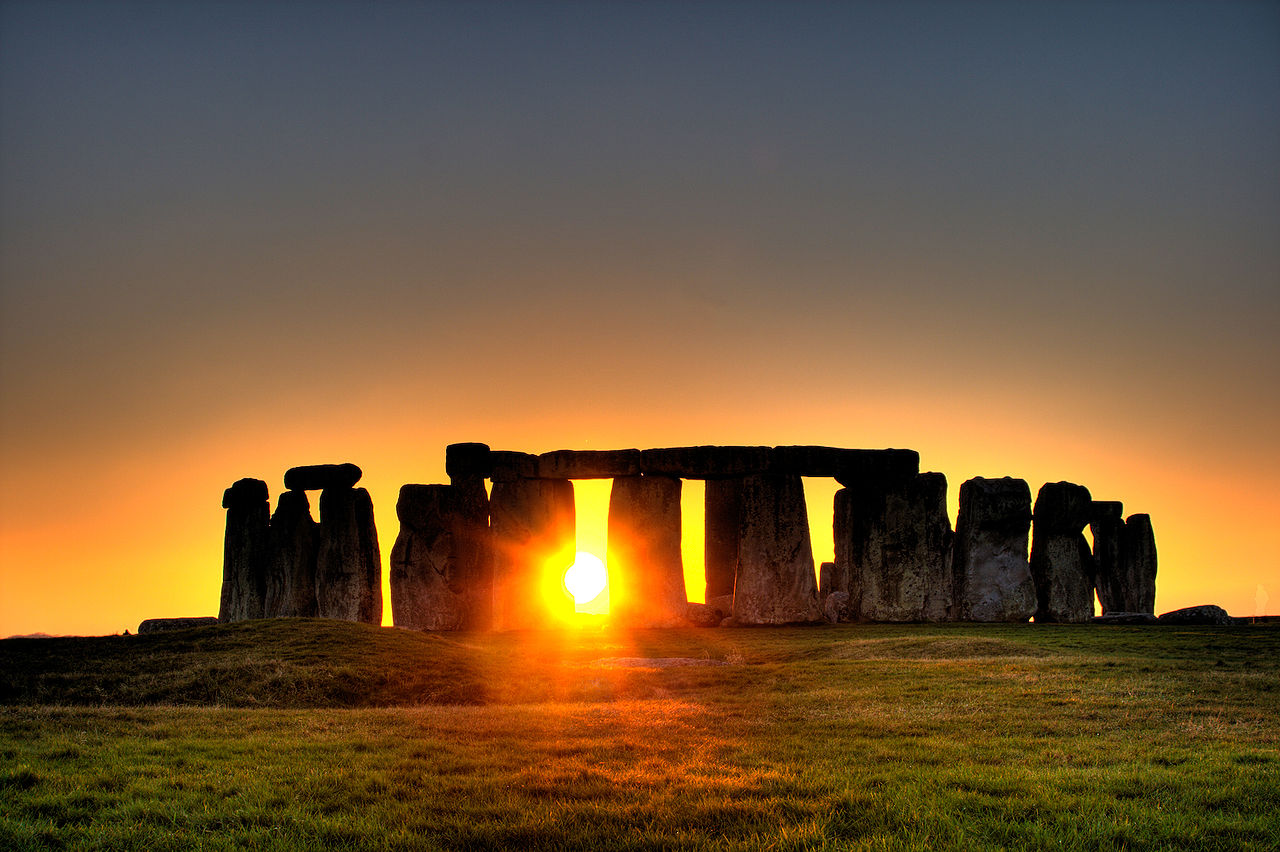 O início da observação astronômica ocorreu durante o período neolítico, época a que pertencem  os restos megalíticos de Stonehenge e  muitos outros de características semelhantes.
Stonehenge
Visão geocêntrica
Calota Polar Ártica
solstício de junho
Círculo Polar Ártico
Trópico de Câncer
equinócio de março
Equador
equinócio de setembro
Trópico de Capricórnio
Círculo Polar Antártico
solstício de dezembro
Calota Polar Antártica
Figura fora de escala
Crédito: André Luiz da Silva/CDA/CDCC/USP
Visão heliocêntrica
Equinócio de março
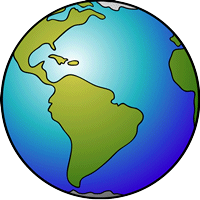 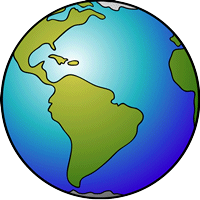 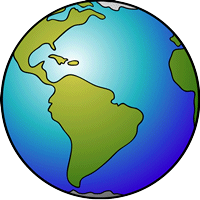 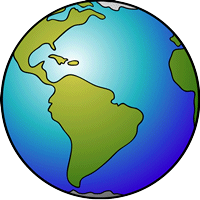 Solstício 
de junho
Solstício 
de dezembro
Equinócio de setembro
Figura fora de escala
Crédito: André Luiz da Silva/CDA/CDCC/USP
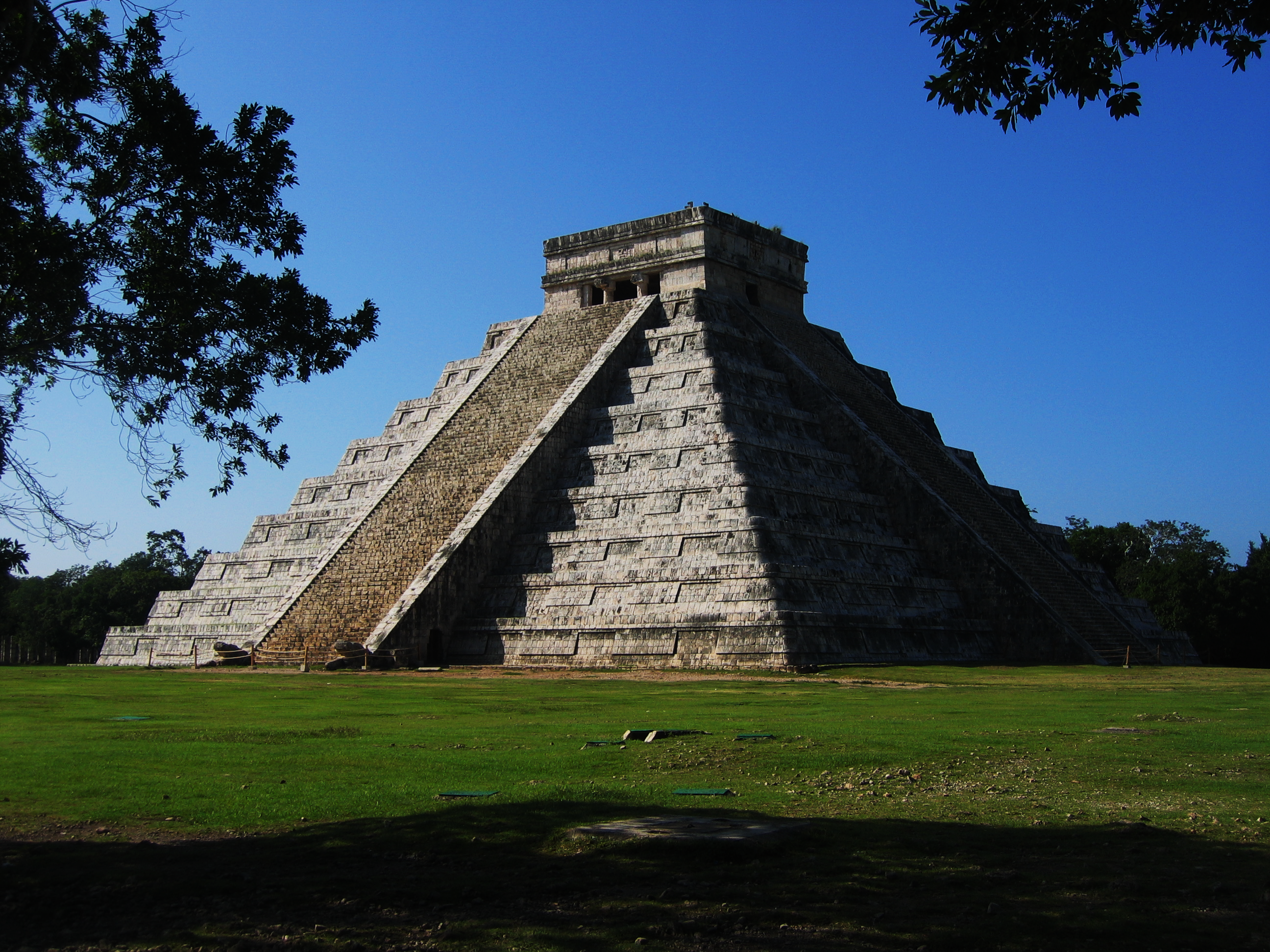 Os povos da América Central construíram monumentos, cujos lados acompanham direções definidas pelos astrônomos para identificar os pontos em que o Sol nasce e se põe nos dias de equinócio e solstício.
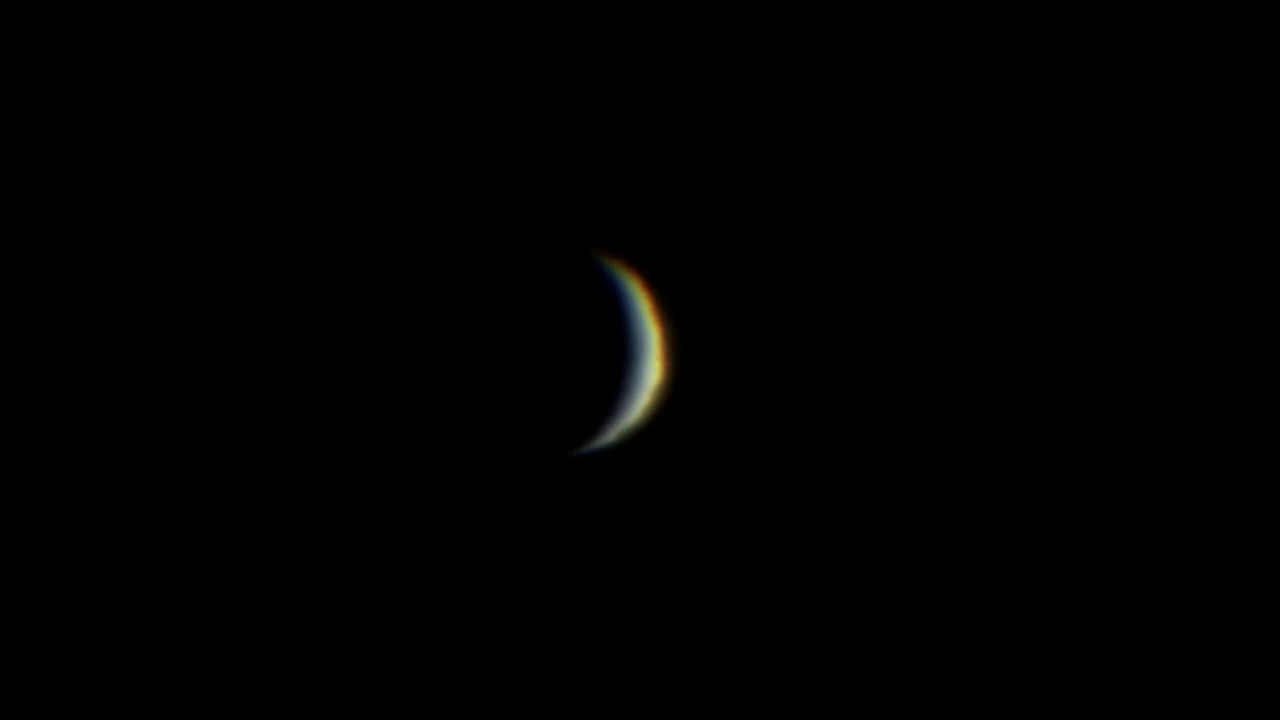 O comportamento periódico dos planetas é estudado desde tempos remotos: sabe-se que Vênus foi observado pelos maias, que conseguiram calcular o seu período Sinódico.
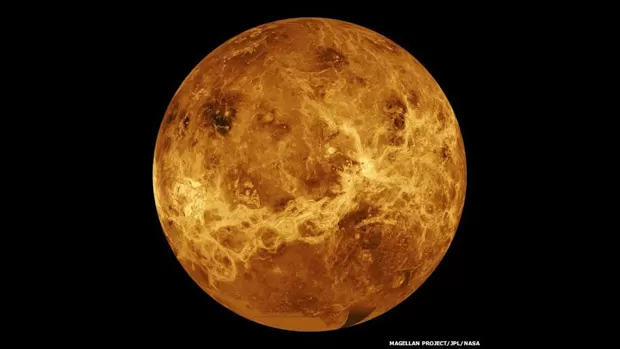 A Lua foi o primeiro objeto celeste estudado que mostrava um ciclo bastante regular. Foi assim que nasceu o conceito de mês lunar, como o período que transcorre entre duas luas novas sucessivas
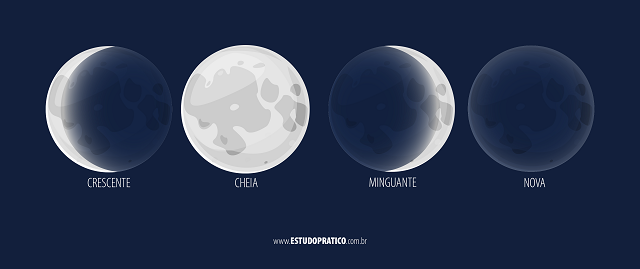 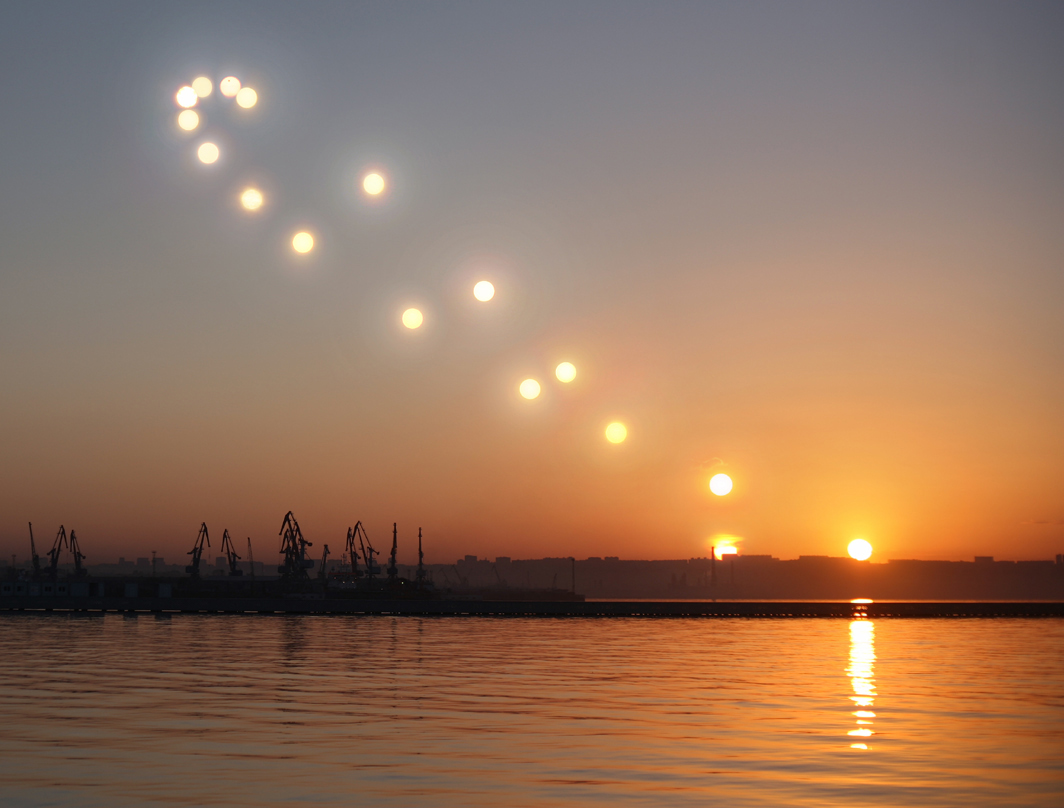 O ciclo solar também começou a ser observado com base no início das estações. A periodicidade encontrada para o comportamento do Sol foi de 365 dias
As trajetórias do Sol nos equinócios e nos solstícios
Zênite
Solstício de Verão do HS
Equinócios
L
S
N
O
Solstício de Inverno do HS
Crédito: André Luiz da Silva/CDA/CDCC/USP
Calendários Lunissolares
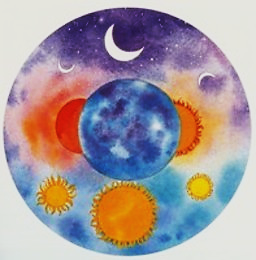 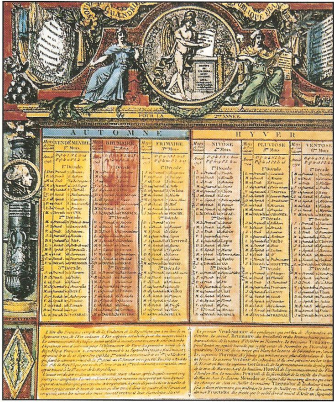 A História do Calendário Romano
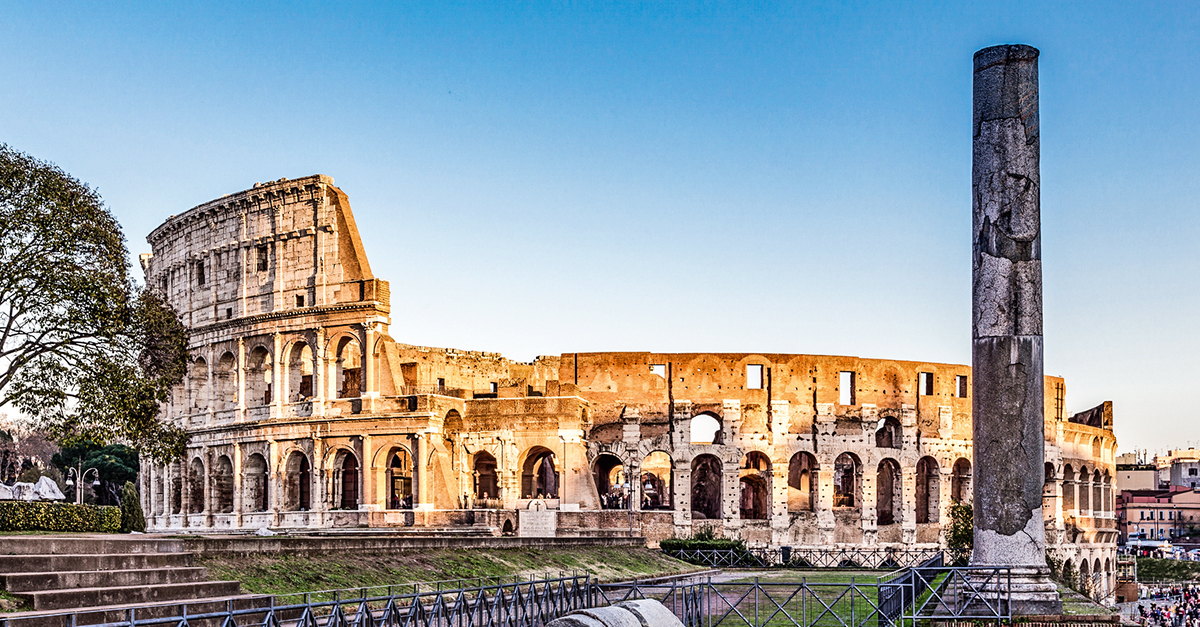 A extensão do Império Romano, 
uniformizou as modalidades de cálculo do tempo em grande parte do Antigo Continente.
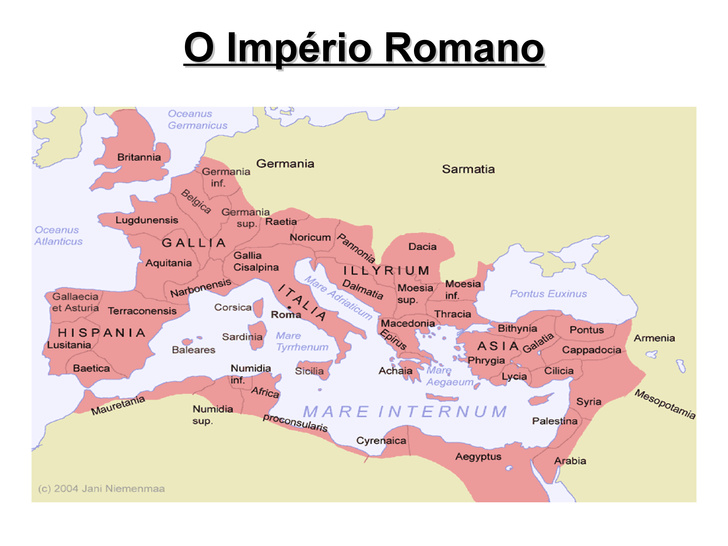 O Início
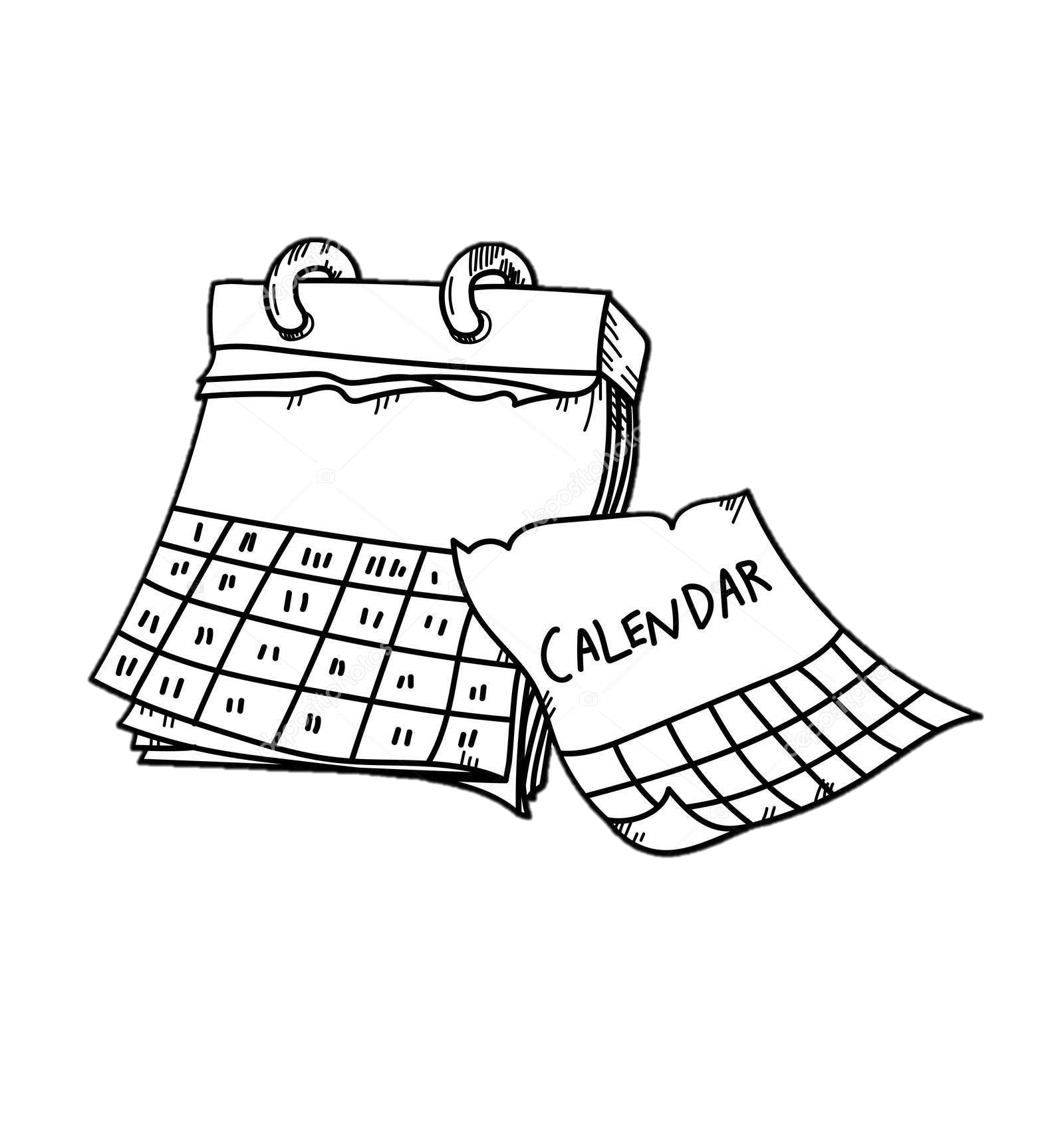 304 dias

10 meses 

30 e 31 dias
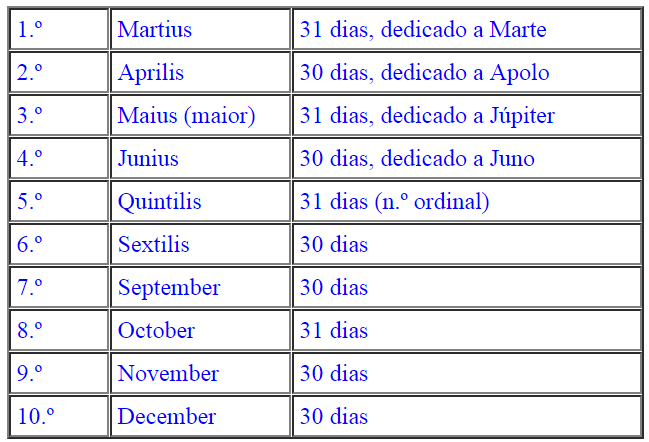 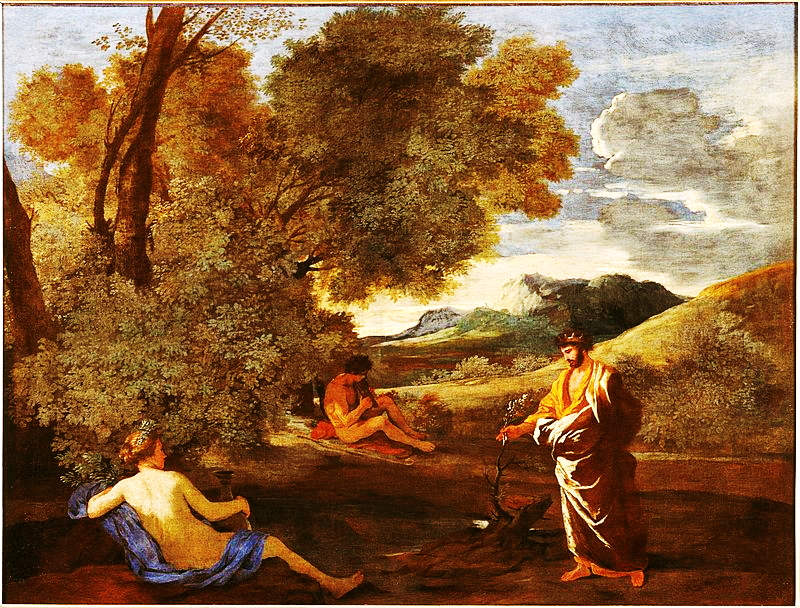 Numa Pompílio
Ano com 12 meses, seis de 29 dias e os outros seis de 30 dias. A duração do ano passou a ser de 354 dias, com a introdução periódica de um mês
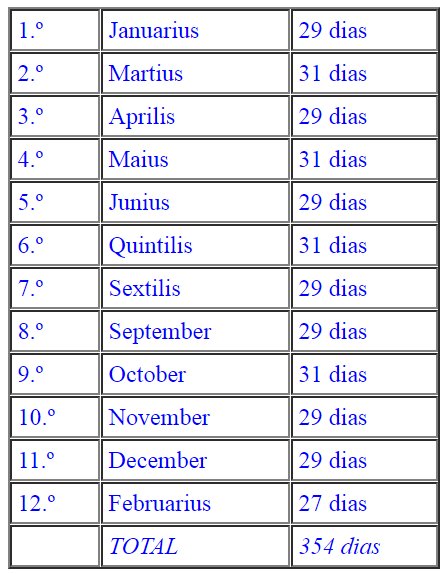 [Speaker Notes: O Mercedonius, cuja duração alternava de 22 ou 23 dias, intercalava-se entre 23 e 24 de Februarius]
Divisão dos Meses
Calendas (Kalendae) - primeiro dia do mês, de onde a palavra calendário derivou. 

Nonas (Nonae) - tradicionalmente o dia que correspondia à fase lunar de quarto crescente.

Idos (Idus) - tradicionalmente o dia de lua cheia.
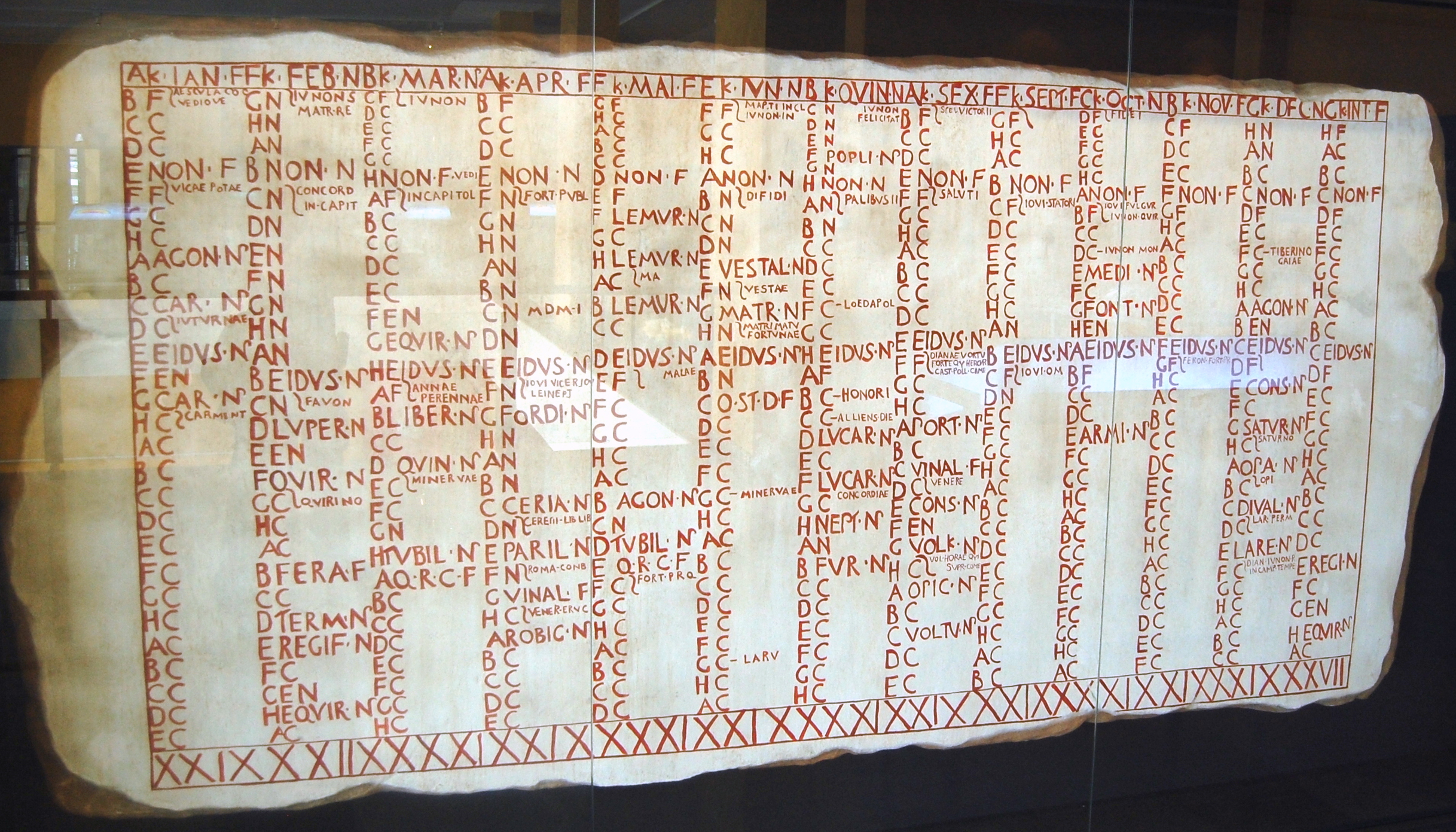 Júlio Cesar
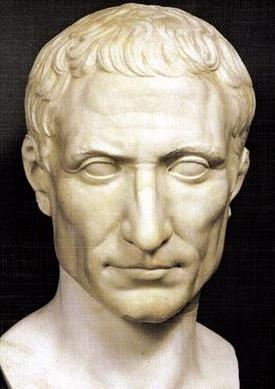 Fixou o ano em 365 dias, dividido em 12 meses de 30 e 31 dias, menos fevereiro, que era de  29 dias.
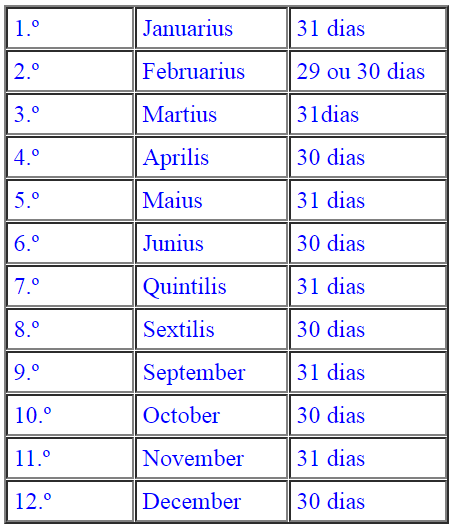 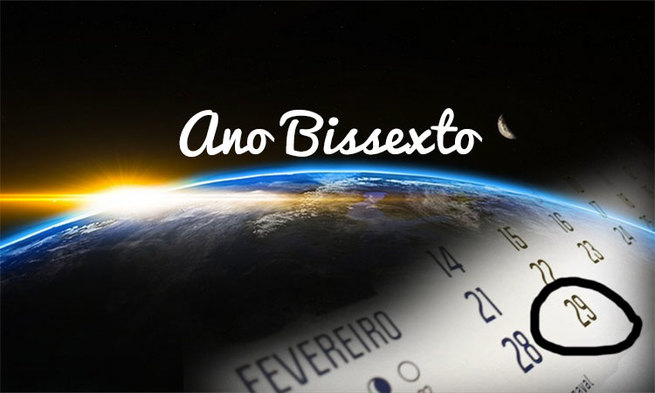 ‘‘ante diem bis sextum Kalendas Martias‘‘
[Speaker Notes: No antigo calendário romano, o primeiro dia do mês se chamava calendas, e cada dia do mês anterior se contava retroativamente. Em 46 a.C., Júlio César mandou que o sexto dia antes das calendas de março deveria ser repetido uma vez em cada quatro anos, e era chamado ante diem bis sextum Kalendas Martias ou simplesmente bissextum. Daí o nome bissexto.]
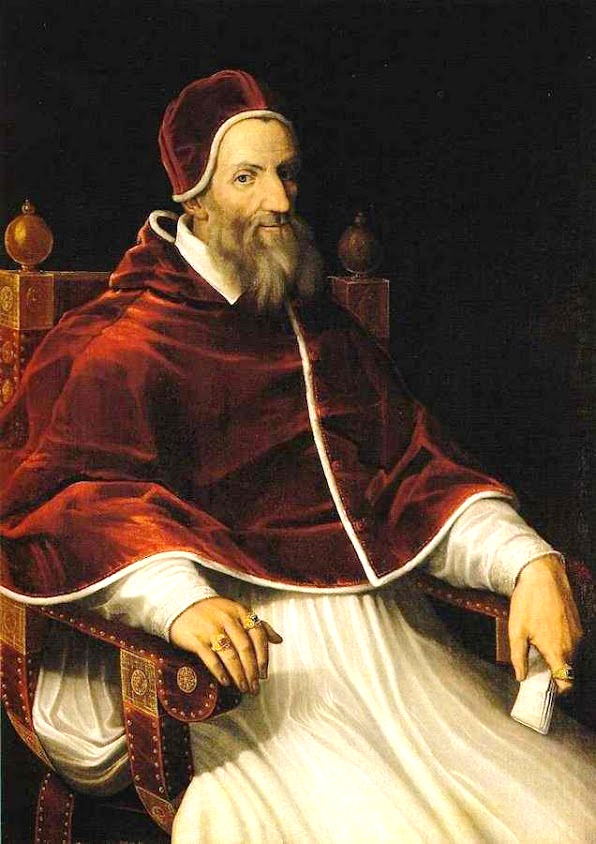 Papa Gregório XIII
Decreto papal de 1582:

O dia seguinte ao dia 4 de Outubro foi 15 e não 5, restituindo o equinócio da primavera a 21 de março.
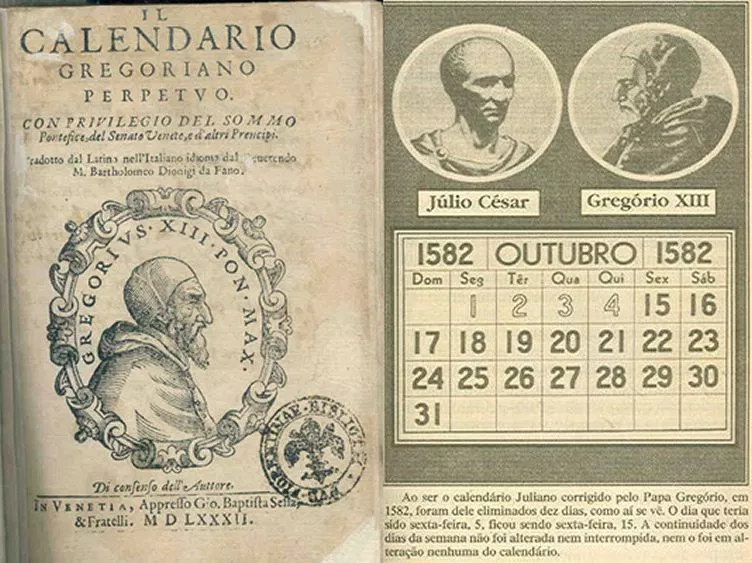 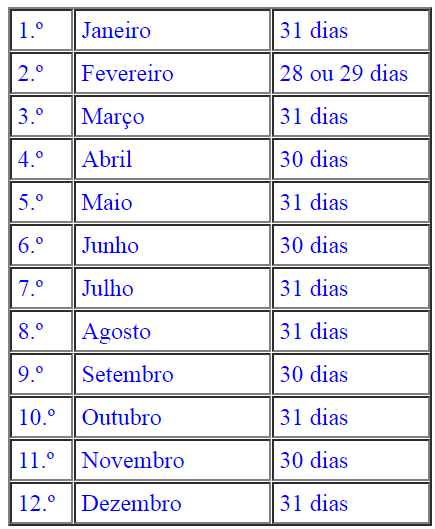 Os Dias da Semana
¾ Domingo: dia do Senhor.  
Dedicado ao Sol.
¾ Segunda-feira: dia da Lua.
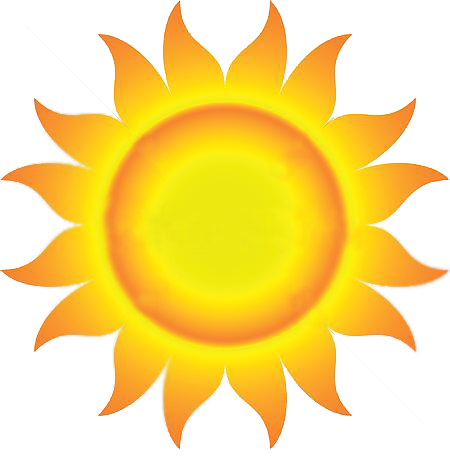 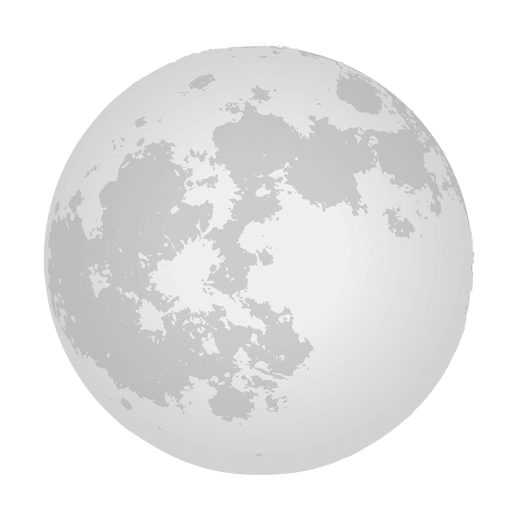 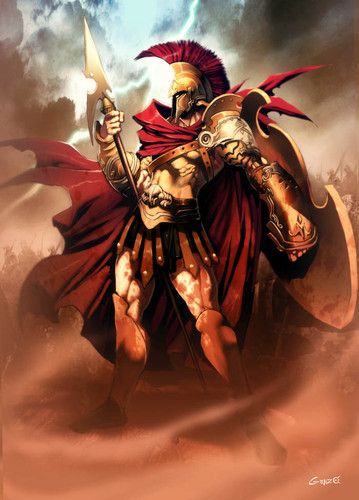 ¾ Terça-feira: dia de Marte.
¾ Quarta-feira: dia de Mercúrio
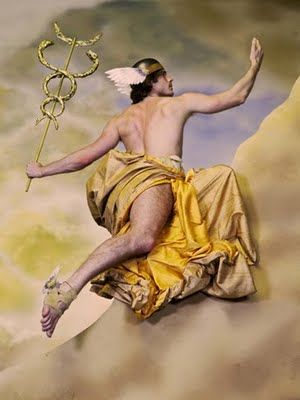 ¾ Quinta-feira: dia de Júpiter.
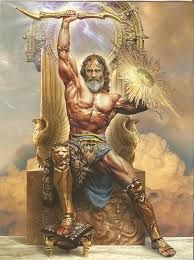 ¾ Sexta-feira: dia de Vênus.
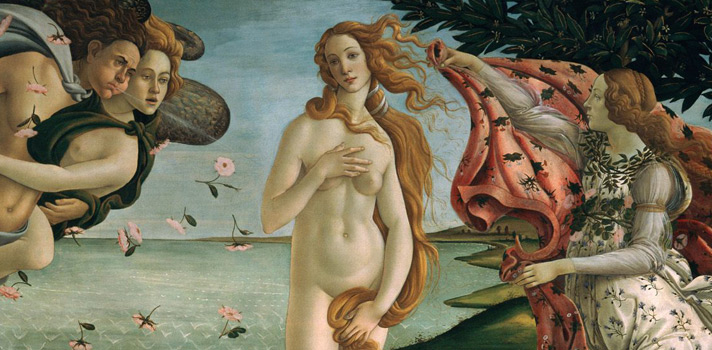 ¾ Sábado: dia de Saturno.
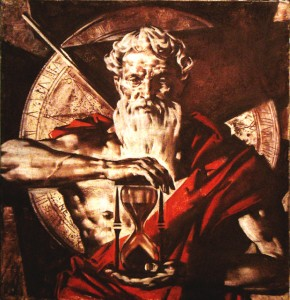 Atualmente
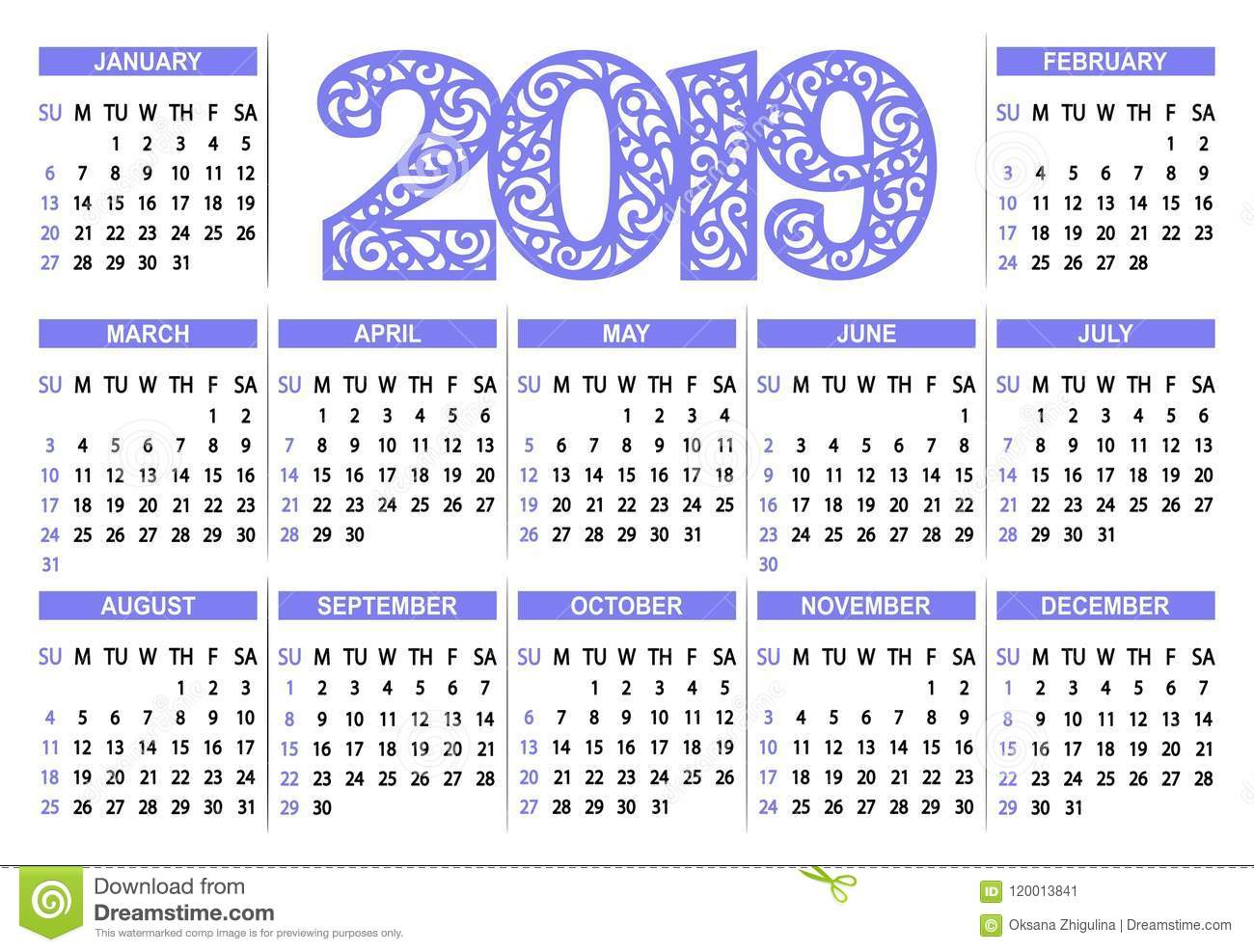 Referências
Origem e evolução do nosso calendário, disponível em: http://www.mat.uc.pt/~helios/Mestre/H01orige.htm

Calendário romano, disponível em:  https://pt.wikipedia.org/wiki/Calend%C3%A1rio_romano

Livro Astronomia e Astrofísica - Kepler de Souza Oliveira Filho (S.O. Kepler) & Maria de Fatima Oliveira Saraiva

Revista Abril – Universo uma viagem fantástica rumo ao infinito – V.27

Conceitos de Astronomia – R. Boczko

Livro A História do Calendário – Donato, Henâni